МАДОУ «ЦРР – Детский сад № 91
«Строитель» г. Улан-Удэ
Детско-взрослый проект
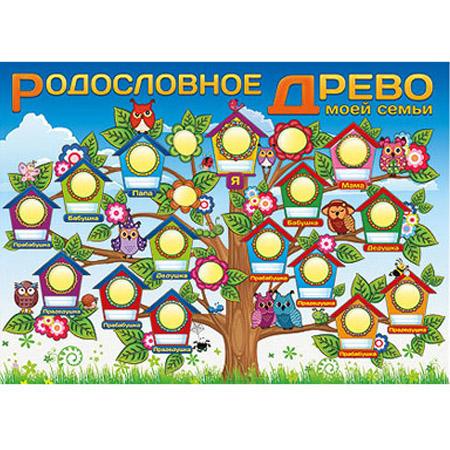 Выполнила: воспитатель первой квалификационной категории Табулинская Н.И.
Актуальность
Семья – это первый социальный институт ребенка, частью которого он является. Проблема знания своих корней актуальна, т.к. играет огромную роль в развитии и формировании духовно-нравственной культуры ребенка.
Цель проекта:
Способствовать закреплению интереса 
к родословной своей семьи.
Задачи:
Формировать представление о семье, воспитывать у детей любовь и уважение ко всем членам семьи.
Способствовать развитию тесных взаимоотношений между родителями и педагогами, повысить заинтересованность родителей во взаимодействии с ДОО.
Закрепить названия членов семьи, их имена, профессии.
Вызвать у детей желание рассказывать о своей семье; обогащать словарный запас, развивать грамматически правильную речь.
Проект «Родословное древо моей семьи»
Вид проекта: творческий, групповой, кратковременный.
Продолжительность: две недели.
Место проведения: МАДОУ ЦРР – детский сад № 91 «Строитель» г. Улан-Удэ.
Участники проекта: дети 4-5 лет, воспитатели, родители.
Ожидаемые результаты
- Знание детей о семейном древе;
- Воспитание уважения к прошлому своей семьи;
 - Укрепление отношений между родителями и детьми, педагогами и родителями.
Подготовительный этап:
Опрос на тему «Что я знаю о своей семье?»
Определение темы, целей, задач, содержание проекта, прогнозирование результата.
Поисковая работа по подбору иллюстративного материала по теме «Семья»
Сбор фотографий для фотовыставки «Наши увлечения»
Подбор литературных произведений, пословиц, стихотворений, поговорок о семье.
Обсуждение с родителями о создании генеалогического древа «Моя родословная»
Основной этап.
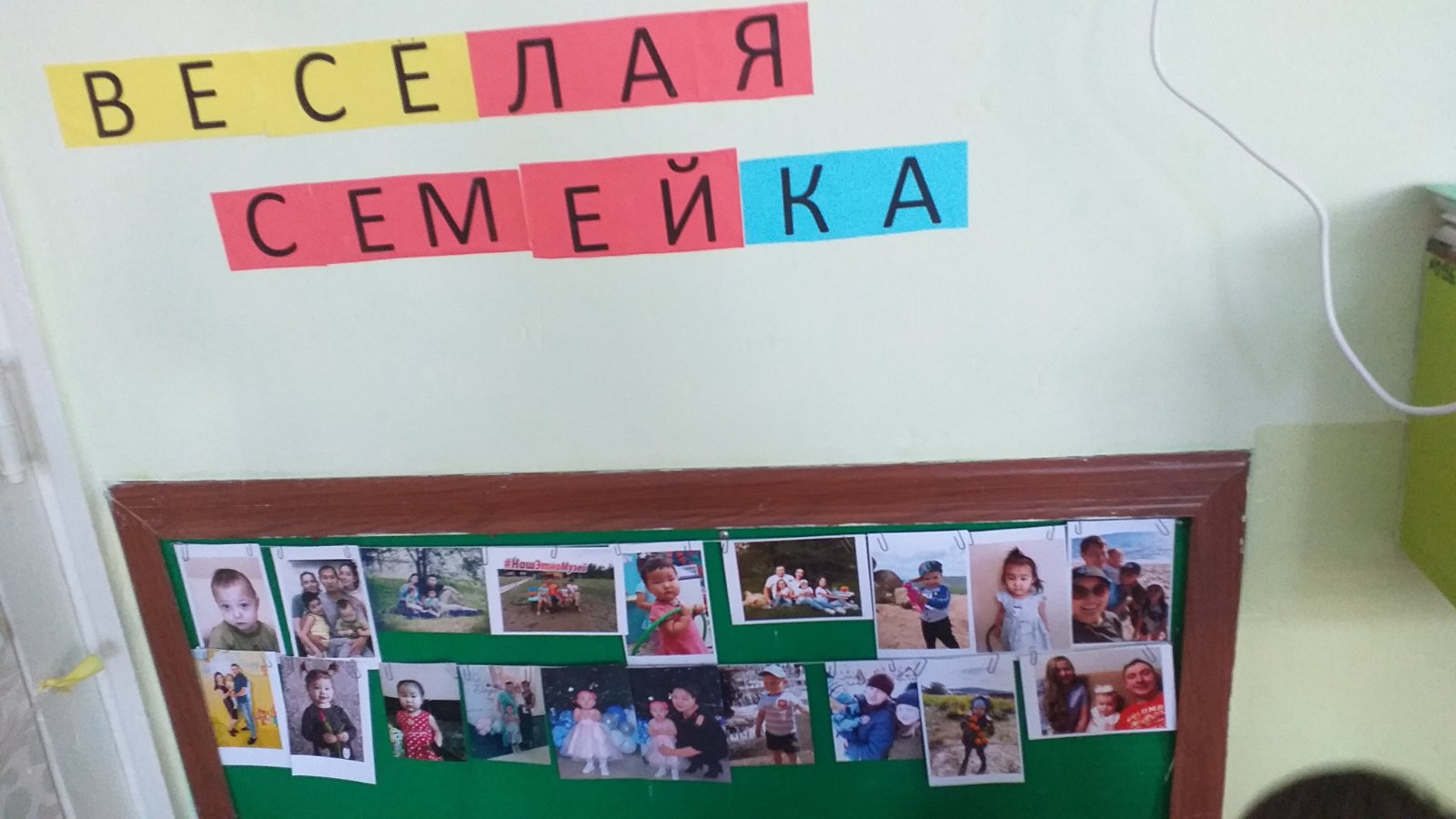 Беседы на тему «Моя семья», «Помогаем маме», «Выходной день в семье»
Дидактические игры «Ласковое слово», «Образуй отчество», «Кто старше»
Пальчиковые игры «Семья», «Кто живет в квартире»
Чтение произведений о семье, творчество детей
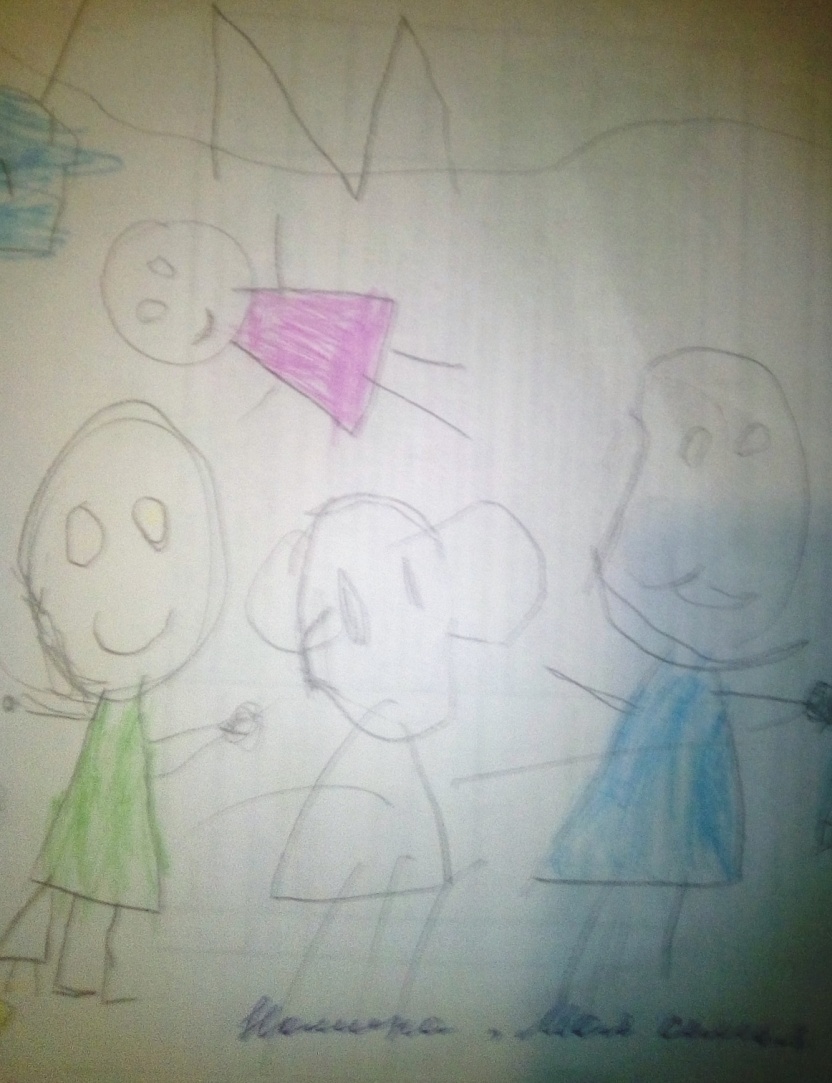 Выставка «Наши увлечения»
Сюжетно-ролевые игры «Семья», «Дочки-матери», «Бабушка приехала»
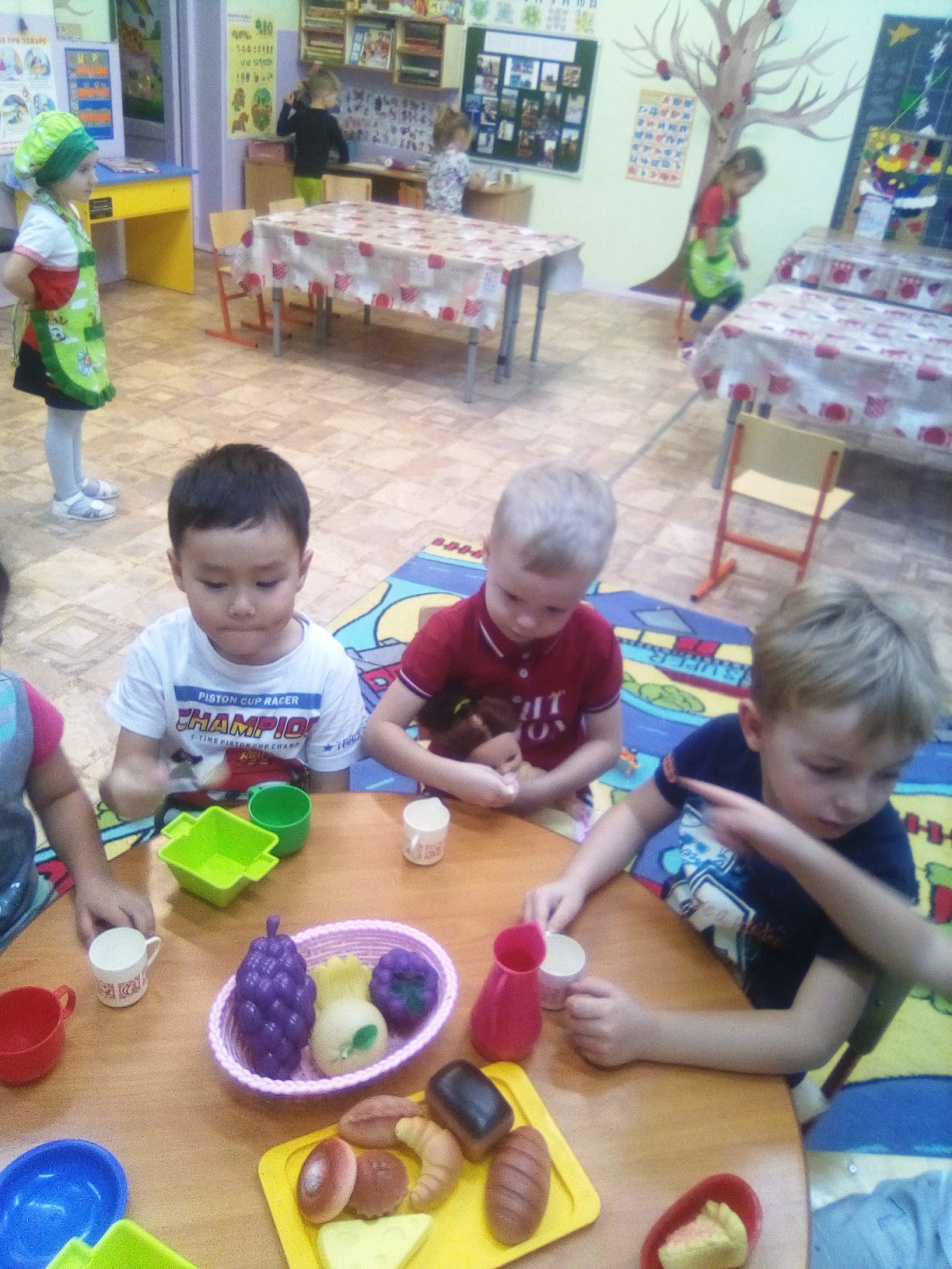 Презентация «Родословное древо моей семьи»
Генеалогическое древо «Моя родословная»
СПАСИБО ЗА ВНИМАНИЕ!